项目:奈雪2022年端午礼盒
报价需求：

MOQ: 阶梯式报价 2万 3万 4万 5万

交货地: 浙江
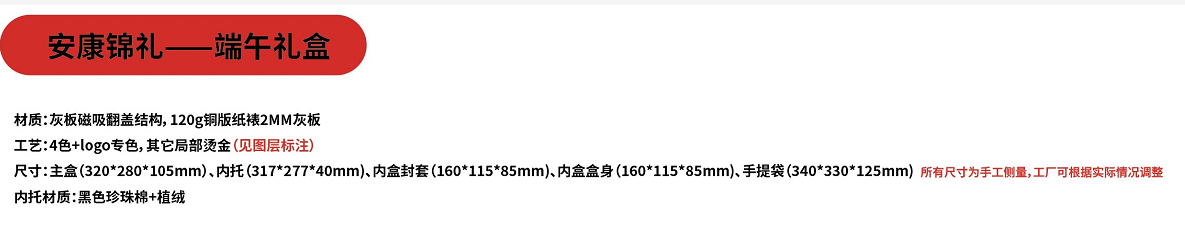 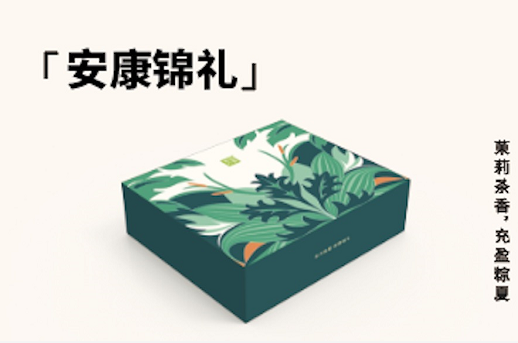 锦礼：手提袋，外盒，内盒，茶叶罐腰封
项目:奈雪2022年端午礼盒
报价需求：

MOQ: 阶梯式报价 2万 3万 4万 5万

交货地: 浙江
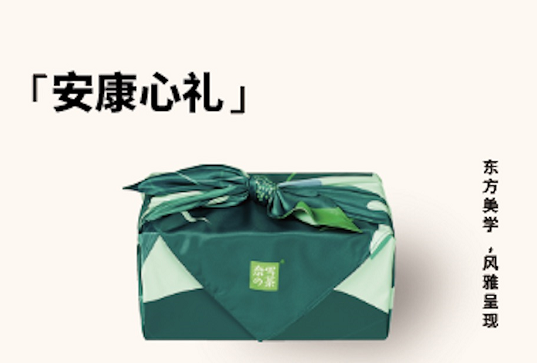 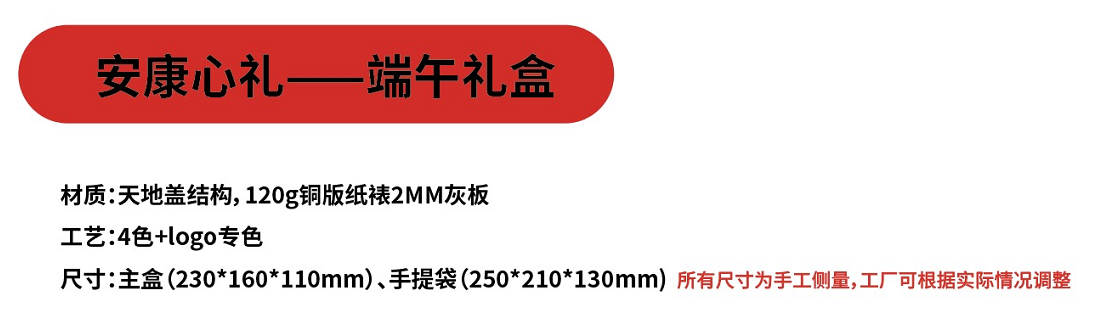 心礼： 手提袋，外盒，丝巾，吊牌，吊绳

丝巾材质尺寸按照样品，只是图案会更新
项目:奈雪2022年端午礼盒
报价需求：

MOQ: 阶梯式报价 2万 3万 4万 5万

交货地: 浙江
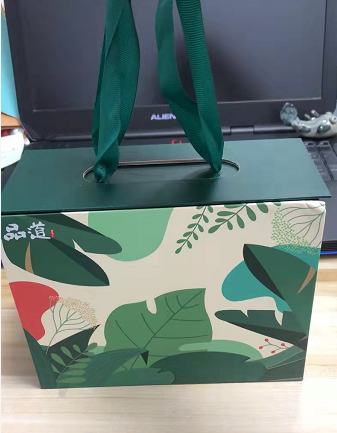 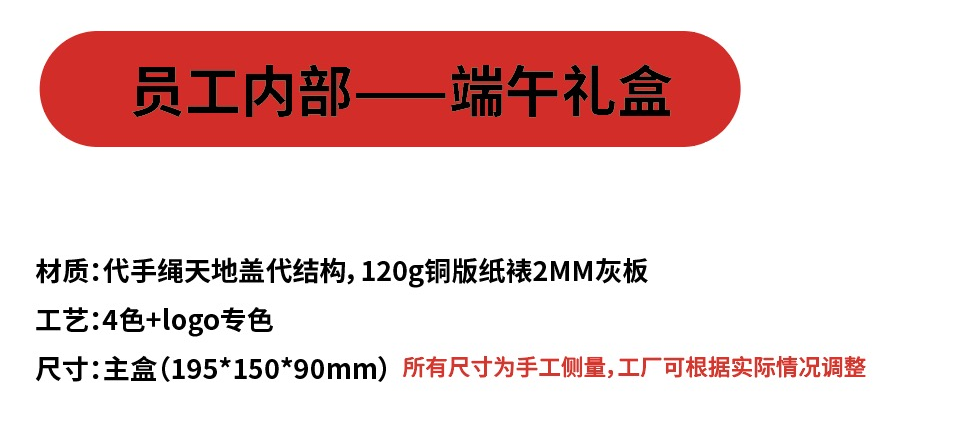 员工礼盒结构如图，图案会更新